PRIMER JAVNE NABAVKE SA FAKTOROM KVALITETA KOJI UTIČE NA POVEĆANJE ENERGETSKE EFIKASNOSTI
dr Radmilo Savić, dipl.maš.inž.
PREDMET NABAVKE
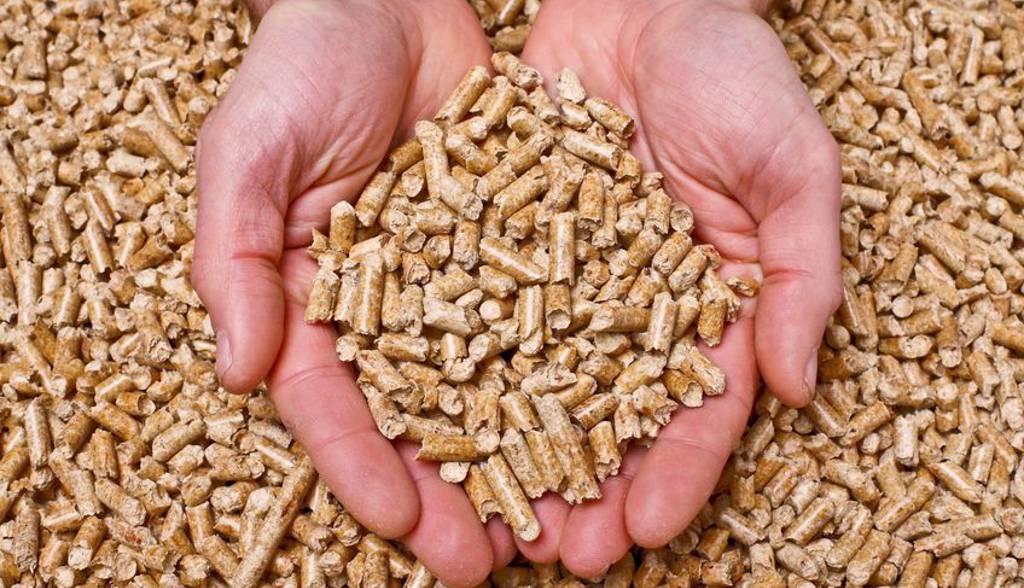 NABAVKA ENERGETSKIH PELETA OD DRVNE BIO MASE
PELET JE VRSTA ENERGENTA KOJI SE KORISTI U SPECIJALIZOVANIM LOŽIŠTIMA / KOTLOVIMA RAZLIČITE SNAGE, OD KUĆNIH (SNAGE 6-50 kW) PA DO INDUSTIJSKIH (DO 2 MW)
U PONUDI NA TRŽIŠTU SE MOŽE NAĆI PELET VIŠE DOMAĆIH PROIZVOĐAČA, RAZLIČITOG SASTAVA, TEHNIČKIH KARAKTIRISTIKA I CENE
TEHNIČKE KARAKTERISTIKE SU ZNAČAJAN FAKTOR KOJI UTIČE NA KARAKTERISTIKE PROCESA SAGOREVANJA, A TIME I NA EFIKASNOST CELOKUPNOG PROCESA, KAO I NA SASTAV PRODUKATA SAGOREVANJA (EKOLOGIJA)
KARAKTERISTIKE PELETA OD ZNAČAJA ZA EFIKASNOST POSTROJENJA
TOPLOTNA MOĆ (MJ/KG)
SADŽAJ VLAGE (%)
SADRŽAJ PEPELA (%)

Potrebno je da se postavi minimum tehničkih karakteristika, eliminatorni kriterijum, na primer: 
toplotna moć 	min 16,5 MJ/kg
sadržaj vlage   	max 10%
Sadržaj pepela 	max 1,5 %
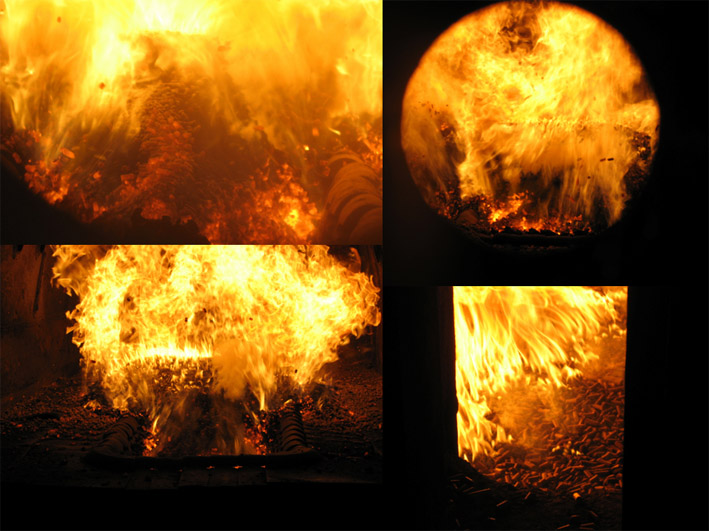 KRITERIJUMI ZA OCENJIVANJE PONUDA
EKONOMSKI NAJPOVOLJNIJA PONUDA
KRITERIJUM BODOVANJA
CENA 		85 pondera
Standardna - proporcionalna metoda
KVALITET	15 pondera
Toplotna moć 	10 pondera
Sadržaj vlage	   3 pondera
Sadržaj pepela	   2 pondera
KVALITET SE DOKAZUJE „UVERENJEM O KVALITETU“ NA OSNOVU URAĐENE TEHNIČKE ANALIZE AKREDITOVANE LABORATORIJE
BODOVANJE KVALITETA – TOPLOTNA MOĆ
BODOVANJE KVALITETA – SADRŽAJ VLAGE I PEPELA
PRIMER BODOVANJA TRI PONUĐAČA
PONUĐAČ 1 – bolji kvalitet, viša cena
PONUĐAČ 2 – srednji kvalitet, srednja cena
PONUĐAČ 3 – niži kvalitet, niska cena
KOMENTAR
UVOĐENJEM KRITERIJUMA BODOVANJA KVALITETA PELETA DOVEDENI SU U RAVNOPRAVNI POLOŽAJ PONUĐAČ SA BOLJIM KVALITETOM ALI I VIŠOM CENOM SA PONUĐAČEM KOJI NUDI SLABIJI KVALITET PO NIŽOJ CENI
KRITERIJUMI SU USKLAĐENI SA REALNIM USLOVIMA I TROŠKOVIMA:
KVALITETNIJE GORIVO = MANJA POTROŠNJA GORIVA ZA ISTI TOPLOTNI EFEKAT
MANJE VLAGE I PEPELA = VIŠE GORIVE MASE
KVALITETNIJE GORIVO = NIŽI TROŠKOVI SKLADIŠTENJA GORIVA
KVALITETNIJE GORIVO = NIŽI TROŠKOVI ODVOZA I DEPONOVANJA PEPELA